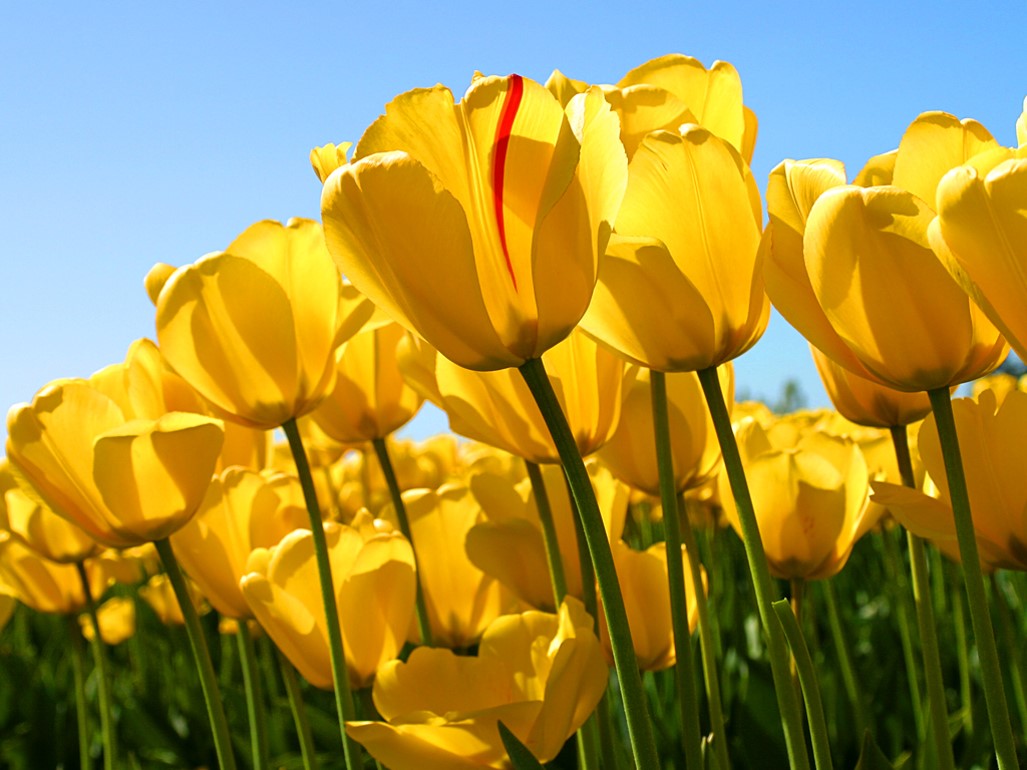 Welcome
Identity
Md Amir Hossain (M.A,B.Ed) Head Teacher (English)
Hossapur Girls High school
Mobil No: 01714-315772
79hossainamir@gmail.com
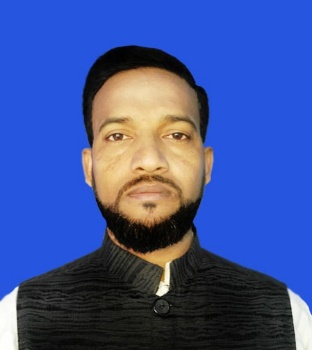 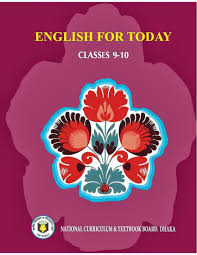 Class : Nine-Ten
  Subject : English 2nd Paper
      Time : 40 Minutes 
       Date : 18/06/2021
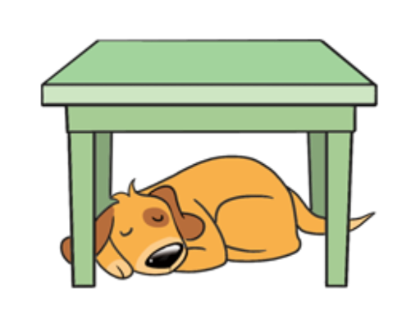 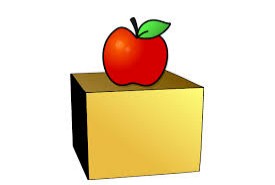 Under
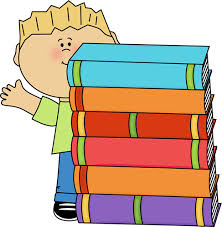 On
Behind
Today our lesson is—

  “Preposition (1)”
Class:10, Subject: English 2nd Paper
Learning Outcomes
After we  have studied this lesson we  will be able to-
What is Preposition. 
How many kinds of Preposition are there.
Definition of all kinds of Preposition.
Identify the Preposition.
What is Preposition ?
The Preposition is a word which shows the relation between a word or a noun or a pronoun of a sentence .
Preposition
Participle
Simple
Compound
Phrase
Disguised
Double
Simple Preposition
The Preposition which consists of one word is called Simple Preposition. 

Example: at, on, by, of, for, from, after, with, off, in, to etc.
Double Preposition
The Preposition which is consists of two simple preposition is called Double Preposition.

Example: into (in+to), within (with+in), without (with+out), Upon (up+on) etc.
Compound Preposition
Compound Preposition is that which usually a Simple Preposition to a noun or adjective or adverb.

In Compound preposition we will use ‘a’ in the place of ‘on’ and ‘b’ or ‘be’ in the place of ‘by’.

Example: across (on+cross), behind (by+hind), before (by+fore), between (by+twin), beside (by+side), beyond (by+yond) etc.
Phrase Preposition
A group of words when works like a Preposition is called  Phrase Preposition.

There are a Simple Preposition before and after of a Phrase Preposition.

Example: In spite of, by dint of, in front of, in stead of, look for, by means of etc.
Participle  Preposition
A Participial Preposition is a participle that functions as a preposition.

Example: according, assuming, during, considering, regarding, concerning etc.
Disguised Preposition
Disguised Prepositions are those that are not used in the sentences but are implied. 

In Disguised Preposition , ‘a’ stands for the shortened form of the Preposition ‘on’ and ‘o’ stands for the shortened form of the Preposition ‘of’. 

Example: It is five o’clock.       ( It is six of clock )
                He went a hunting.  ( He went on hunting )
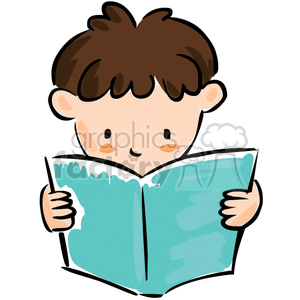 Individual Work
What is Preposition ?
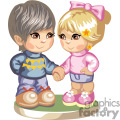 Pair work
Write the definitions of (Simple, double, compound, phrase, participle, disguised) Prepositions with example.
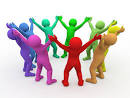 Group work
Identify the words which prepositions are they :
Upon, on, into, beside, behind, in spite of, at, across, between, in front of, during, assuming , in stead of, according, in.
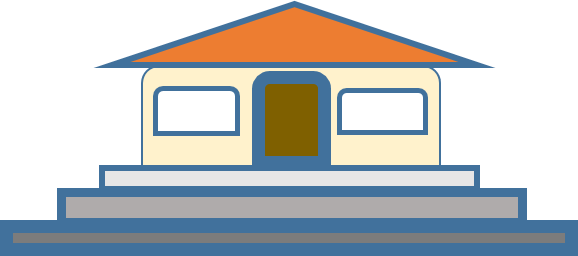 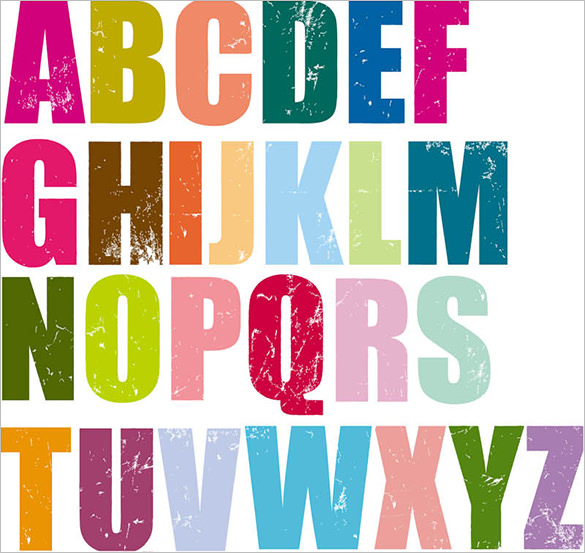 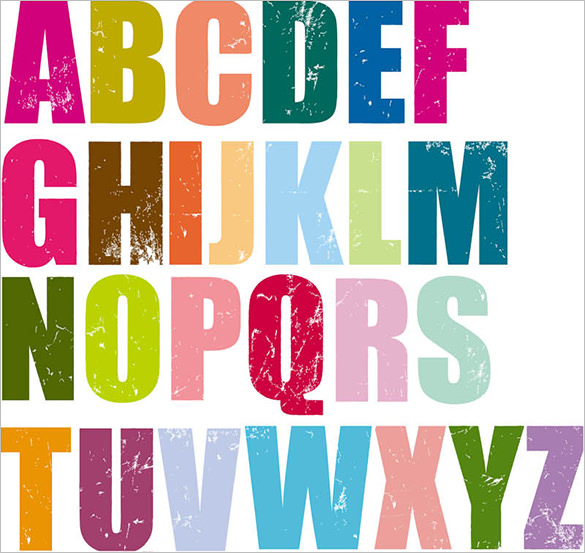 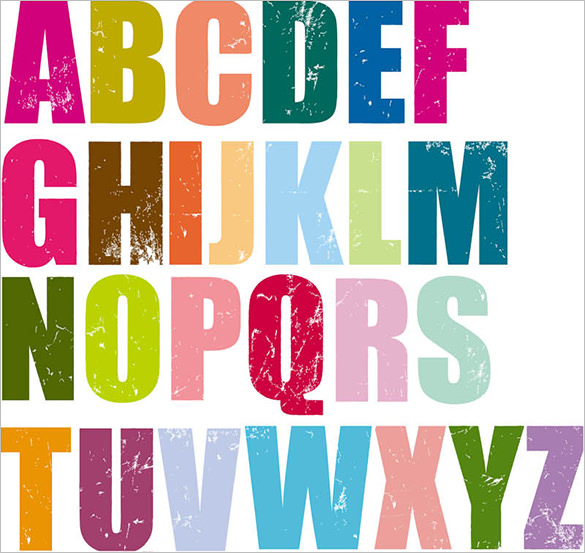 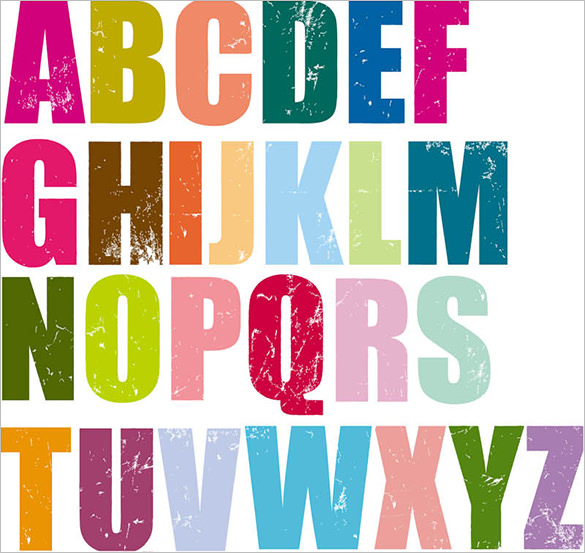 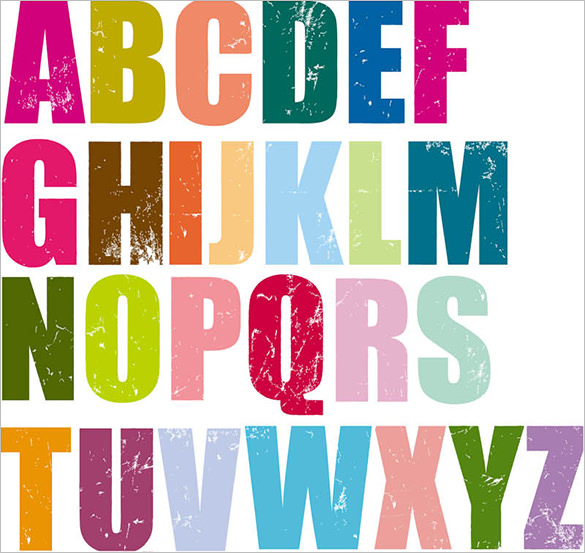 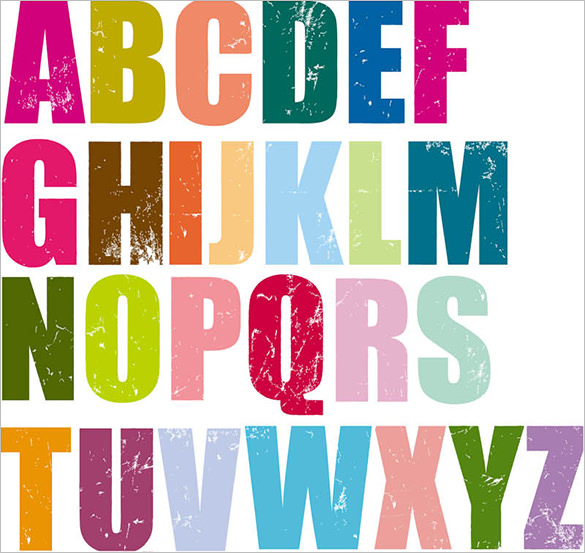 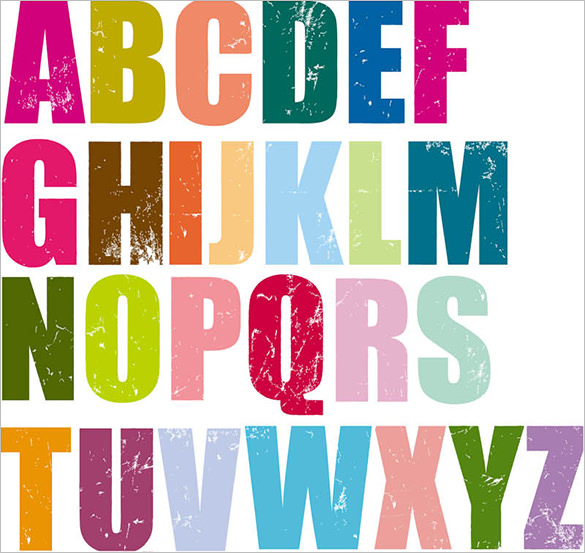 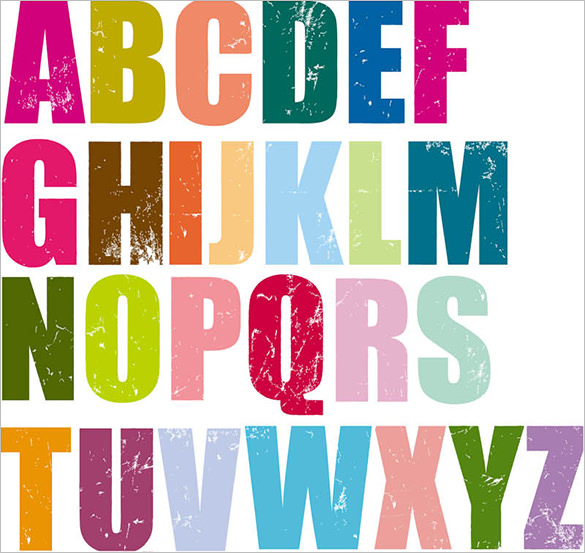 Write five new preposition of each group.
Good bye
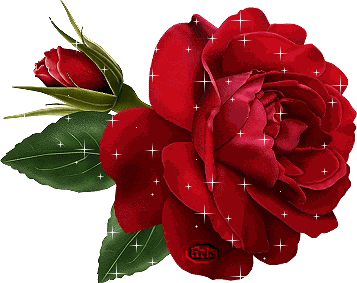